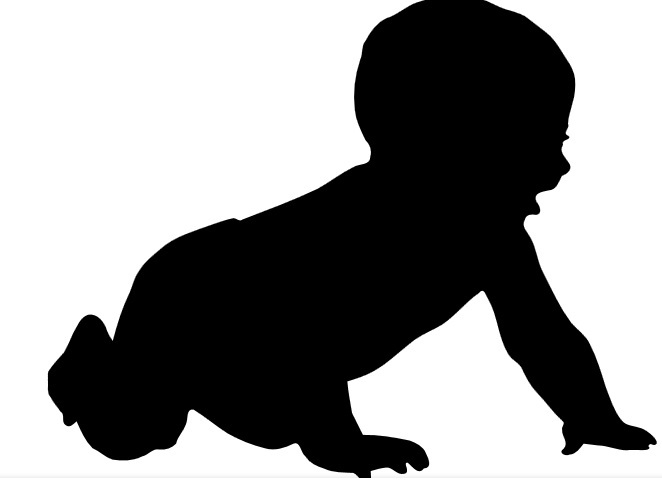 KASvision®
Présentation
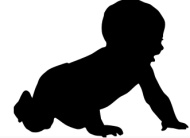 Qui sommes nous ?
KAS vision ® est une entreprise regroupant des jeunes d’origines et de compétences diverses ayant pour objectif le développement social et encourageant l’entreprenariat chez les jeunes.
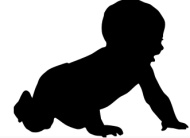 Que faisons nous ?(1)
Nous travaillons entre autres domaines d’activité, dans la mode des petits enfants (des bébés aux enfants de la maternelle) sur commande et faisons dans l’événementiel (fêtes d’anniversaires, baptêmes, Mardi-gras, kermesses et fêtes de fin d’année) en confectionnant des habits ou déguisements
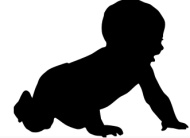 Que faisons nous ? (2)
Nous œuvrons pour l´éducation et l´éveil des enfants quelque soit leur niveau social, notre credo,  « le bonheur et épanouissement des touts petits» et notre ambition est de reverser aux  enfants les plus démunis une partie de nos recettes  .
Nous collaborons avec toute structure d´éducation sollicitant un appui en rapport avec notre domaine d´activité.
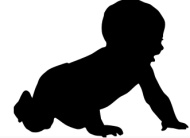 Perspectives
Diversifier dans une seconde phase les produits en rapport avec les enfants
Collaborer ou accueillir et accompagner toute start up œuvrant dans le même domaine
Collaborer de façon durable avec les établissements de maternelle pour toutes leur fêtes (déguisement) tenues de travail (blouses d´écolier, de travaux pratiques, tabliers, affiches murales égayantes etc.)
Par le volet caritatif de KASvision®, collaborer avec toute structure caritative qui vise a améliorer les conditions des enfants
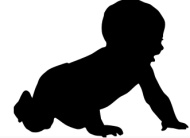 Je vous remercie de votre attention